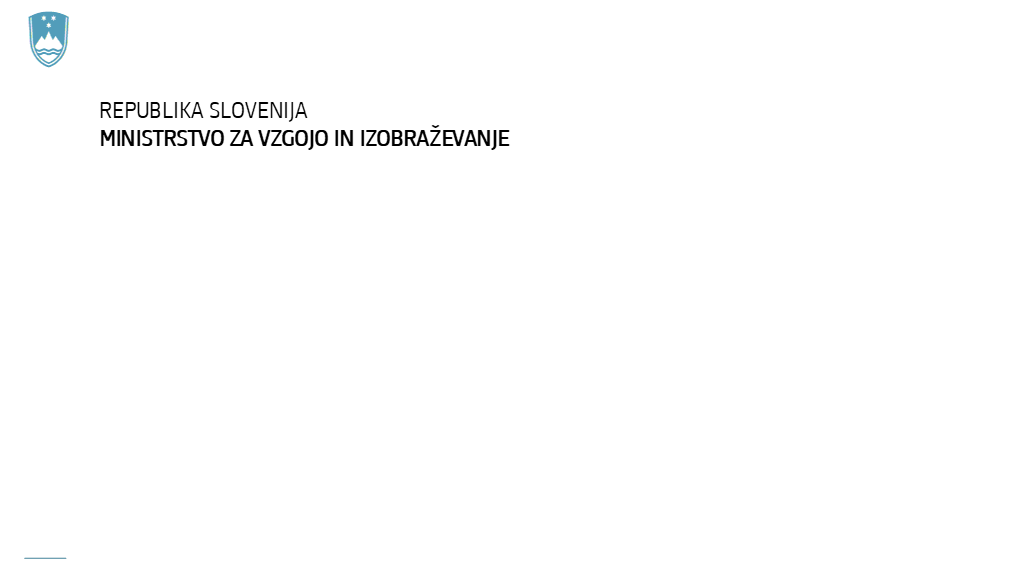 Šolske knjižnice na poti v umestitev v šolski sistemVesna Čopič
»Izzivi v šolskih knjižnicah« 
Ljubljana, sobota, 25. november 2023
Mestna knjižnica Ljubljana
Samostojna Slovenija in šolske knjižnice
Idejni načrt razvoja slovenskih šolskih knjižnic, Strokovni svet RS VIZ , 1995
Zakon o organizaciji in financiranju vzgoje in izobraževanja (ZOFVI), 1996: 
Šola ima knjižnico.
Dejavnost je zakonsko definirana
Kvalificiran knjižničar v normiranem deležu

Kaj in Kdo? DA - Kakšna? NE 

Šolski sistem pomena šolske knjižnice (ŠK) sicer nikoli ni zanikal, vendar pa mu tudi ustrezne veljave v praksi nikoli ni dal.
»Zgodovina šolske knjige in šolske knjižnice
 je dejansko zgodovina 
slovenske šole in učiteljstva.”
Zakon o knjižničarstvu (2001)

Pravilnik o pogojih za izvajanje knjižnične dejavnosti kot javne službe (2003)
NISTA na področju šolskih knjižnic nikoli  (za)živela-pogoji so ostali mrtva črka na papirju, kar se je najbolj odražalo 
v neurejenem položaju šolskih knjižničarjev in 
neuresničevanju standarda o letnem prirastu knjižničnega gradiva)
KAKO JE TO MOGOČE?????

ZAKAJ?

KAJ/KJE JE RAZLOG?
………..
Prelomni trenutek DECEMBER 2015:novela Zakona o knjižničarstvu:
ŠK niso več del knjižnična javne službe, ampak sestavni del javne službe na področju VIZ

Vendar pa ostajajo v  Knjižničnem informacijskem sistemu Slovenije

COBISS
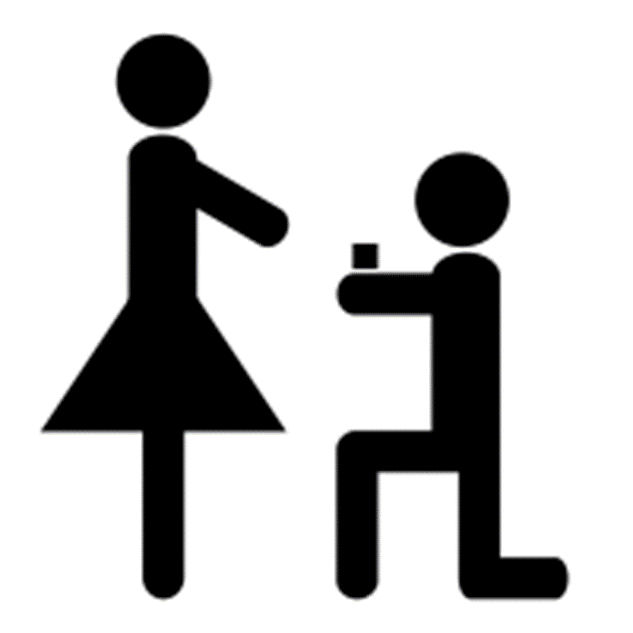 Novela Zakona o knjižničarstvu
Samostojno poglavje za ŠK v Zknj
Škarje in platno v roke ministra za izobraževanje
Pravilnik o pogojih za delovanje šolskih knjižnic 

Uresničitev Pravilnika v praksi
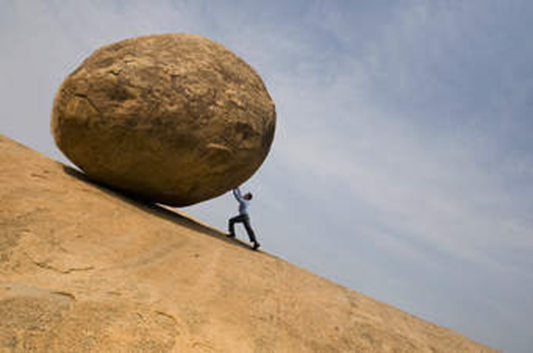 Pravilnik o pogojih za delovanje šolskih knjižnicnamesto Pravilnika o pogojih za izvajanje knjižnične dejavnosti kot javne službe
ZOFVI in nedorečen položaj knjižničarja
Knjižničar je strokovni delavec, a ni učitelj
Knjižničar nima določenih nalog, ima samo določeno 40 urno tedensko delovno obveznost 
Knjižničar nima individualnega letnega načrta kot ga ima učitelj
Knjižničar nima pravic iz naslova neenakomerne razporeditve delovnega časa
Normativi in standardi za izvajanje  VIZ programov določajo samo sistemiziran delež šolskega knjižničarja
Elementi za sistemizacijo šolskega knjižničarja niso podrobneje določeni
        ……………………………………………………………………………
Zato je knjižničarka je „deklica za vse“ 
Kdo pa potem opravi delo knjižničarja?
ZOFVI in financiranje knjižničnega gradiva
Področni pravilniki o merilih in metodologiji za vrednotenje materialnih stroškov ne omenjajo med stroški posebej knjižničnega gradiva, ki je tako vključeno med učila, njegova nabava pa je prepuščena volji ravnateljev.
Pravilnik o pogojih za delovanje šolskih knjižnic
-        ustrezen obseg in izbor strokovno urejenega knjižničnega gradiva,
-        ustrezno usposobljene strokovne delavce,
-        ustrezen prostor,
-        ustrezno opremo,
-        ustrezno organizacijo knjižnične dejavnosti,
-        usposobljenost za vključitev v nacionalni vzajemni bibliografski sistem.

Pogoj iz druge alineje prejšnjega odstavka urejajo predpisi s področja vzgoje in izobraževanja.
Računsko sodišče RSRevizijsko poročilo Bralna pismenost otrok v Republiki Sloveniji (2020)
Priporočila:
Namensko financiranje letnega prirasta knjižničnega gradiva
Enak dostop do knjižničnega gradiva povsod po 	Sloveniji
Samostojna proračunska postavka za ŠK
Vključitev šolskega knjižničarstva v vse strateške dokumente ministrstva
Glavni izzivi
Kako premakniti knjižnico in knjižnično dejavnost   iz obrobja v središče izobraževalnega procesa?
Kako zagotoviti  enak dostop do knjižnične dejavnosti po vseh slovenskih šolah?
Kaj pomeni organizirati knjižnično dejavnost?
Kako premakniti knjižnico in knjižnično dejavnost   iz obrobja v središče izobraževalnega procesa?
Uvajanje dokumentov: Strategija razvoja šolskega knjižničarstva, triletni razvoni načrti šolskih knjižnic kot del načrta razvoja šole, vključitev v Nacionalni program vzgoje in izobraževanja, document o nabavni politiki
Izhajanje iz potreb VIZ programov in magični stavek v noveli Zknj:            “… pogoji so lahko različni tudi za skupine knjižnic znotraj šolskih knjižnic”.
Navezava na prioritete MVI: digitalizacija šolstva, bralna pismenost
Kako zagotoviti  enak dostop do knjižnične dejavnosti po vseh slovenskih šolah?
Zagotoviti enak letni prirast knjižničnega gradiva po vseh slovenskih šolah
Znižati normativ letnega prirasta knjižničnega gradiva, da ga bo mogoče braniti kot realnega.
Zagotoviti, da bo normativ zavezujoč.
Urediti namensko financiranje normativa. 

Uveljaviti možnost povečanega dostopa do knjižničnega gradiva s pomočjo usposobljenih strokovnih delavcev 

Omogočiti pogodbeno zagotavljanje knjižnične dejavnosti
Kaj pomeni organizirati knjižnično dejavnost?
Opredeliti naloge šolskega knjižničarja kot 
osnovne 
dopolnilne  
dodatne.

Uveljaviti individualni letni delovni načrt šolskega knjižničarja

Zagoviti pravico do neenakomerne poradelitve delovnega časa šolskega knjižničarja
Uresničitev vseh novosti
ESS projekt, ki bo namenjen konceptualizaciji vseh novih inštrumentov in pristopov, njihovmu testiranju v praksi in usposabljanju vseh knjižničarjev in ravnateljev za njihovo implementacijo v praksi 
(3 mio EUR)
Samo SKUPAJ in z ENIM glasom
Dve delovni skupini, sestavljeni iz več kot dvajset knjižničark in knjižničarjev 
ZRSŠ –ga. Romana Fekonja
NUK- dr.Eva Kodrič Dačić
IZUM- od direktorja do sodelavcev
Sekcija šolskih knjižnic ZBDS
Sekcija šolskih knjižničarjev SVIZ

Hvala vsem kot tudi vam za pozornost in zanimanje, kaj se dogaja s šolskimi knjižnicami